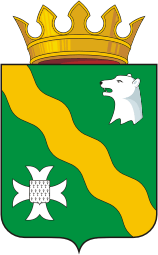 Прогноз социально-экономического развития. Основные направления бюджетной и налоговой политики Нытвенского городского округа на 2020 год и на плановый период 2021-2022 годов.
Глава городского округа– 
глава администрации Нытвенского 
городского округа
Ринат Хаертдинов
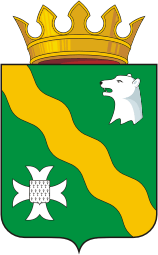 Объем отгруженных товаров собственного производства, выполненных работ и услуг, млн.руб.
2
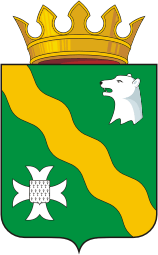 3
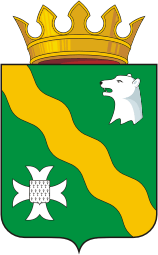 Производство основных видов продукции ООО «СВЕЗА Уральский», тыс. м3
4
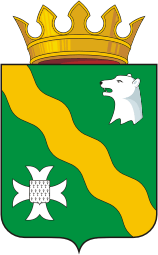 Производство основных видов продукции ООО «Маслозавод Нытвенский», тонн
5
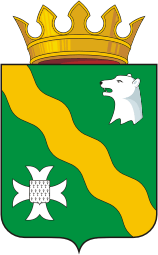 Производство основных видов продукции ОАО «Нытва», тонн
6
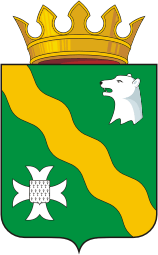 Показатели развития сельскохозяйственного производства в НГО
7
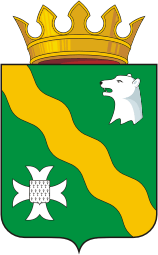 ТОСЭР «Нытва»
2019 г – 2 резидента (План +2 резидента до конца 2019г)
8
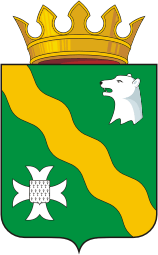 Динамика индекса потребительских цен Пермского края (среднегодовая),% в среднем за период
9
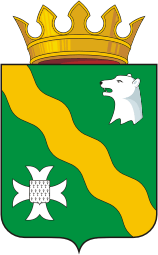 Доходы бюджета, млн.рублей
1542,8
1495,7
1487,9
-4%
+3%
+20%
+4%
+2,4%
-26,6%
Темпы роста налоговых и неналоговых доходов 2020 к 2017 году 
 106,4%
Темпы роста безвозмездных поступлений 
2020 к 2017 году 
 137,2%
10
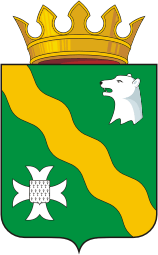 Структура налоговых и неналоговых доходов бюджета         на 2020-2022г.,  млн.рублей
2022 к 2021
104 %
2020к 2019
73,4%
2021 к 2020
102,4%
2019 к 2018
113,4 %
Темп роста налоговых и неналоговых доходов
2019
2020
Удельный вес
НДФЛ                                                                           69         57
Продажа и использование имущества                    4          8
Налоги от предпринимателей                                   3         1,5
Имущественные  налоги                                                 16        23
Акцизы                                                                         4,8       6,8
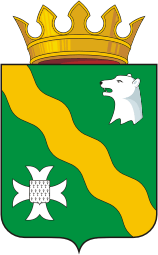 Налоговая политика
Бюджетная политика
Привлечение инвесторов

Обеспечение справедливой нагрузки для налогоплательщика и эффективность налоговых льгот,  ставок

Повышение качества администрирования доходов

 Повышение налоговых доходов за счет вовлечения всей недвижимости в налоговый оборот (необходимость постановки на кадастровый учет и регистрация прав на объект)
Реализация национальных проектов

Индексация заработной платы работников бюджетной сферы и муниципальных служащих
Сохранение достигнутых  целевых показателей з/п по майским Указам

Рост бюджета развития

Сбалансированность бюджета
12
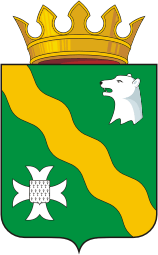 Расходы бюджета
13
Структура расходов программного бюджета в 2020 году, млн.руб.
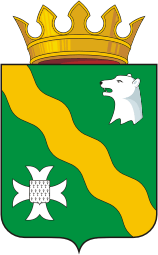 2020-2022
2020
13 муниципальных программ
Всего 4255,9 млн.руб
Всего 1437,1
млн.руб
Расходы 2020-2022 гг. 4549,1 млн.руб.
2019
2020
Программные расходы
91,6 %
94,6 %
Программные расходы
93,6 %
+ 3,3  %
Непрограммные расходы
8,4 %
5,6 %
- 3,3  %
Социальные расходы
60,0 %
14
14
Национальные проекты на 2020-2022 годы, млн. рублей
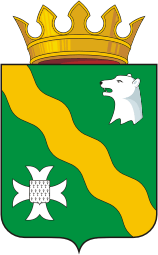 ОБРАЗОВАНИЕ
ЖИЛЬЕ И ГОРОДСКАЯ СРЕДА
Строительство школы на 100 учащихся в с.Мокино
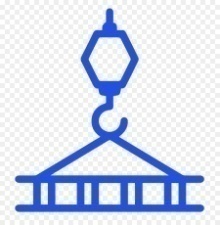 Переселение из аварийного жилья
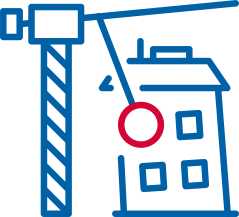 146,7
149,8
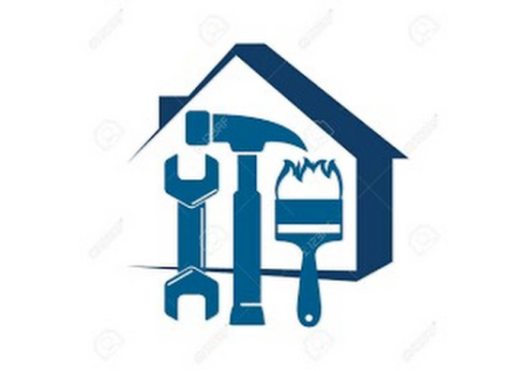 Центр дополнительного образования детей «Точка роста»
Формирование комфортной городской среды
1,8
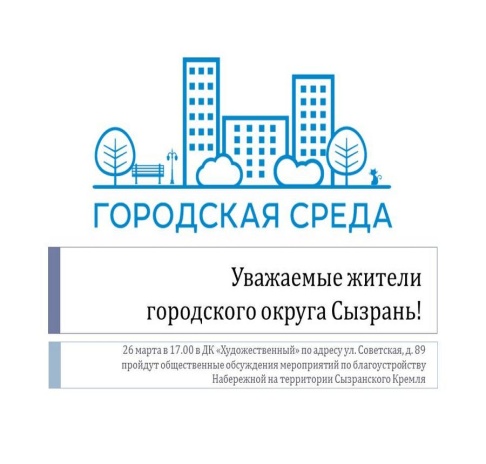 60,7
ДЕМОГРАФИЯ
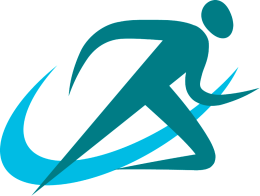 Спорт – норма жизни!
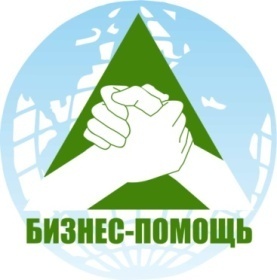 МАЛОЕ И СРЕДНЕЕ 
ПРЕДПРИНИМАТЕЛЬСТВО
123,6
КУЛЬТУРА
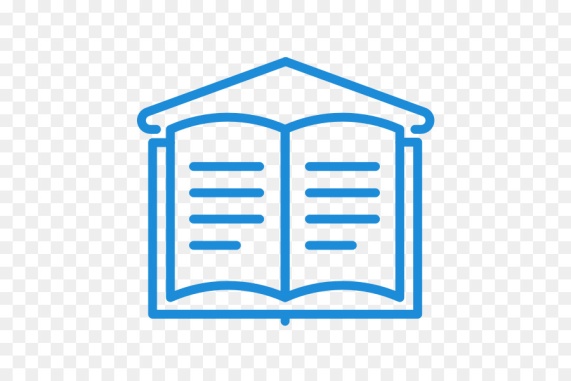 Поддержка развития в моногородах
Культурная среда
5,2
191,5
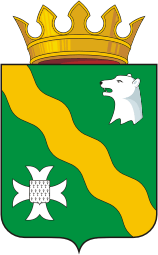 Исполнение Указов Президента РФ
2014 
2015
 2016
 2017
 2018 ож.2019 2020
2014 
2015
 2016
 2017
 2018 ож.2019 2020
2014 
2015
 2016
 2017
 2018 ож.2019 2020
2014 
2015
 2016
 2017
 2018 ож.2019 2020
Детские сады
Школы
Дополнительное образование
Культура
Расходы программы развития Нытвенского городского округа на 2020 - 2022 годы
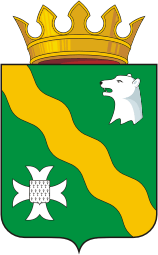 млн.рублей
ВСЕГО – 1170,1
Направления расходов
2020 год  -  419,1
2021 год -   444,4
2021 год -   306,6
17
Ключевые объекты программы развития Нытвенского городского округа, млн. рублей
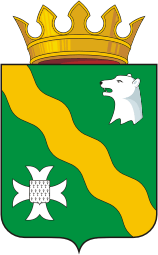 Строительство школы на 100 учащихся в с.Мокино
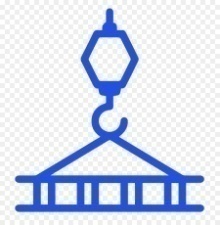 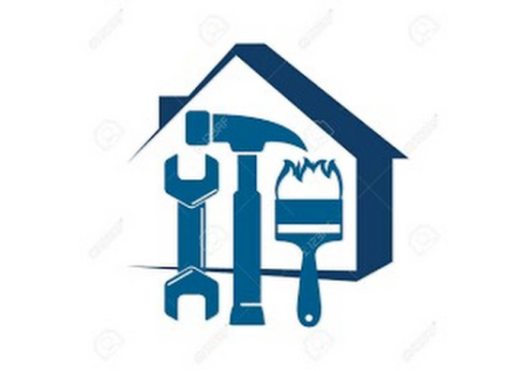 Ремонт детского лагеря отдыха
146,7
32,5
Ремонт школы № 3 г.Нытва имени Ю.П.Чегодаева
Капитальный  ремонт помещений ДКиС п.Уральский
16,4
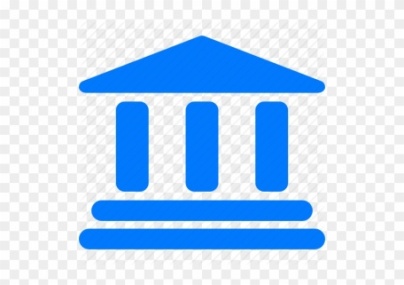 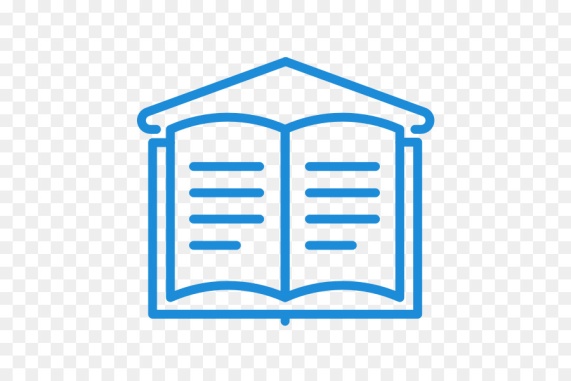 20,0
Реконструкция Григорьевской СОШ (перевод д/с в школу)
15,1
Формирование комфортной городской среды
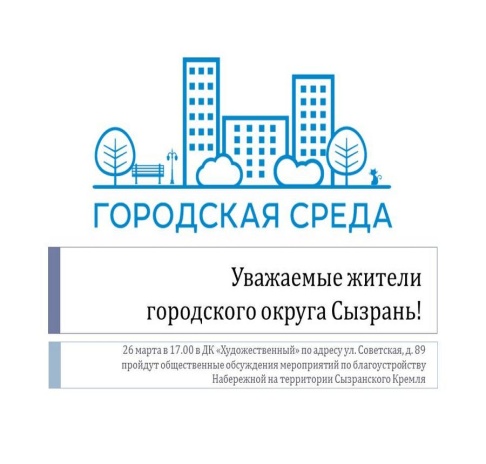 Приобретение коммунальной техники
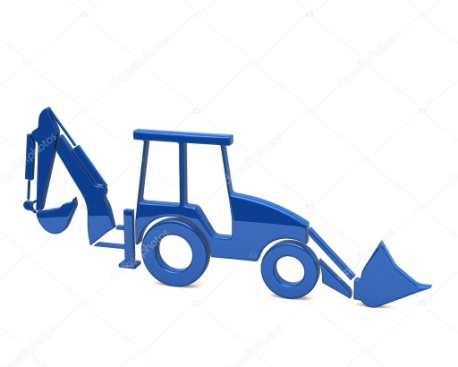 36,0
60,7
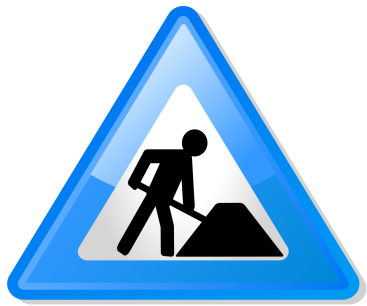 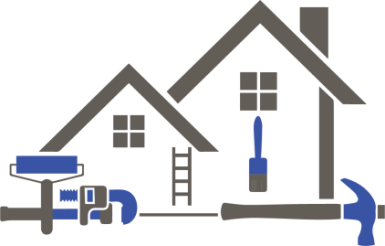 Комплексное развитие сельских территорий
570,9
Ремонт автомобильных дорог
32,9
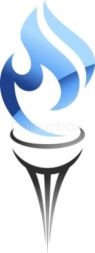 Ремонт гидротехнических сооружений и берегоукрепление
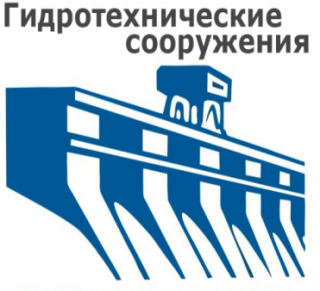 Строительство газопроводов
40,0
60,2
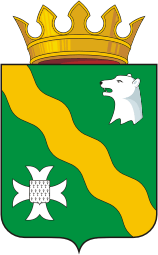 Структура расходов бюджета
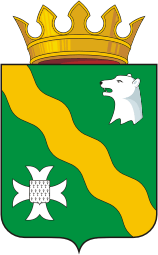 Благодарю за внимание!
17